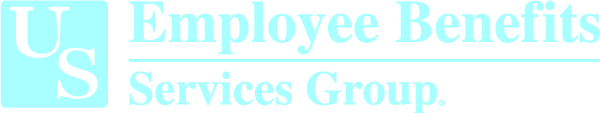 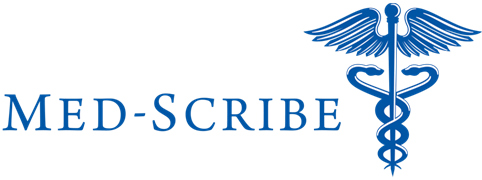 Insurance Benefits
2023- 2024
Insurance Contact
Angie Pike
Accounting and Benefits Specialist

Phone: 585-586-0790
Fax: 585-586-0790
Anjanette.pike@medscribe.com
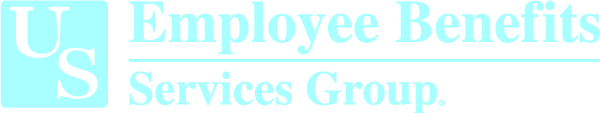 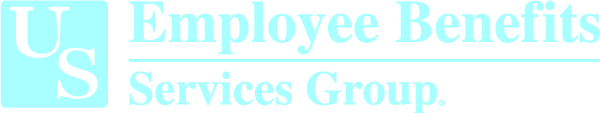 Disclaimer
This presentation is a summary and explanation of your benefits.  

Please refer to your group benefit contract and benefit booklet for the complete terms, conditions, and exclusions of the group benefit program.  

If there are any discrepancies between the information presented in the following slides and the Benefit Contracts, Summary of Benefits 
and Coverage, and/or Benefit Summaries, the Benefit Contracts, Summary of Benefits and Coverage, and/or Benefit Summaries shall prevail.
Add a footer
3
2023 - 2024 Group Insurance Benefits
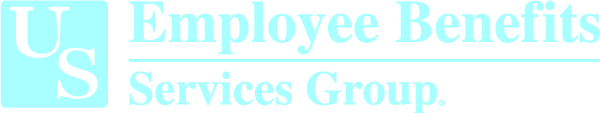 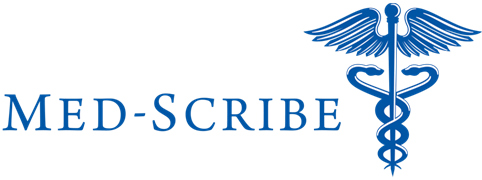 4
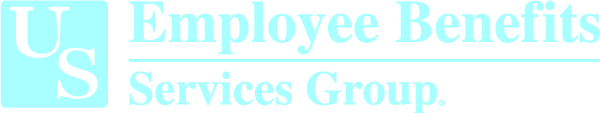 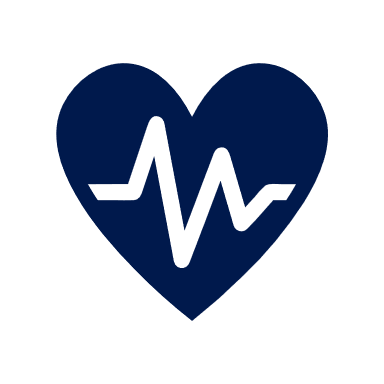 Medical
Comparison of Medical Insurance
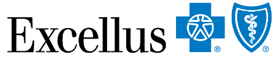 6
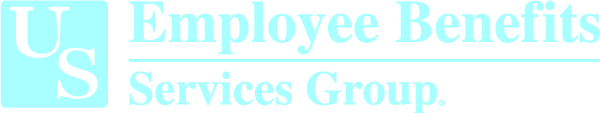 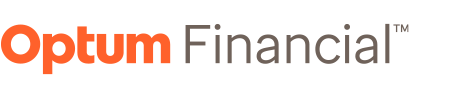 Health Savings Account (HSA)
Who is Eligible?
To set-up an HSA and contribute funds, you must be covered by a qualified high deductible health plan (HDHP).
What is an HSA Account?
An HSA allows you to pay for current and future qualified medical expenses on a tax‑favored basis. 

   Tax-deductible contribution
   Tax-deferred earnings
   Tax-free withdrawals
7
This Photo by Unknown Author is licensed under CC BY
Annual Health Savings Account Contribution Limits
8
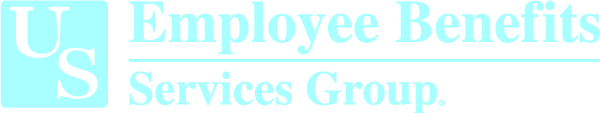 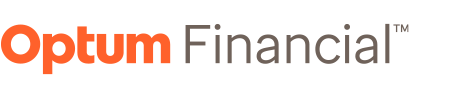 Qualified Medical Expenses
The money in the account can be used to pay for “qualified medical expenses” for yourself, your spouse, or your tax qualified dependent children (even if spouse and children are not covered by your High Deductible Health Plan)

Deductible
Co-Pays and Coinsurance
Dental
Eye Care
Prescribed Medications
Over-the-Counter Medications (CARES Act)

Any amounts used for other purposes (not qualified) are taxable as income and subject to an additional 20% tax penalty (until age 65, death or disability)
9
This Photo by Unknown Author is licensed under CC BY
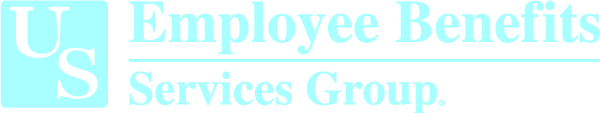 Excellus BlueCross BlueShield
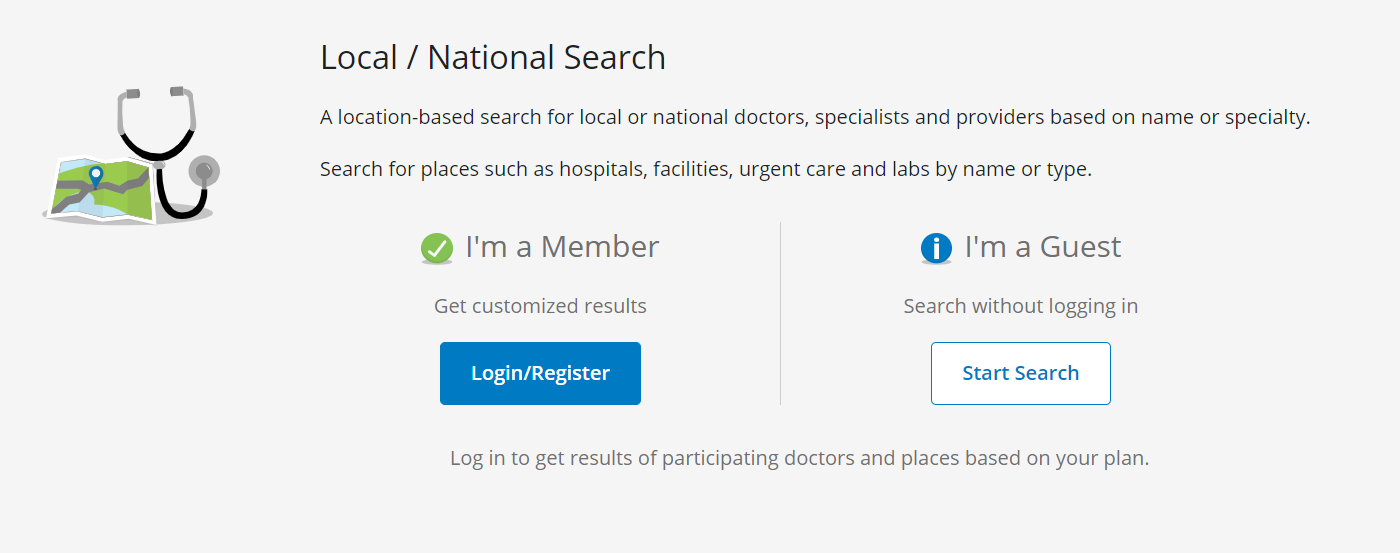 https://www.excellusbcbs.com/find-a-doctor/provider
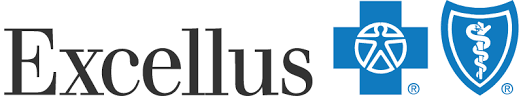 10
This Photo by Unknown Author is licensed under CC BY
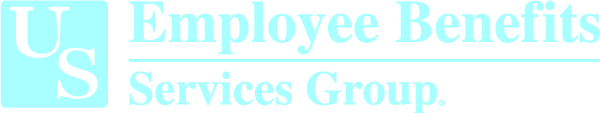 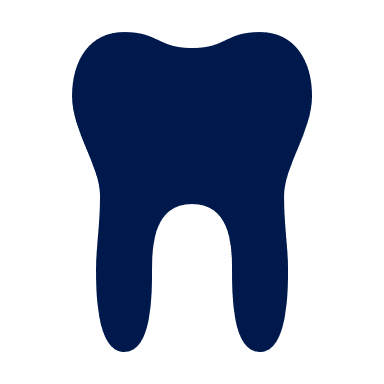 Dental
Dental Insurance
12
Dental Insurance Employee Cost
13
This Photo by Unknown Author is licensed under CC BY-SA-NC
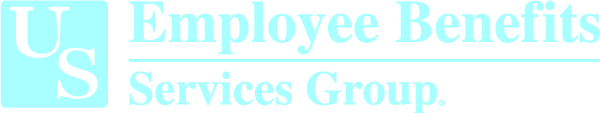 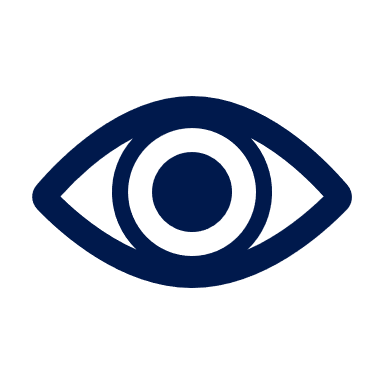 Vision
Vision Insurance
15
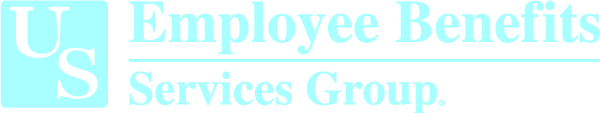 Thank You.Please contact your recruiter with any questions.